EURIZON NON-TECHNICAL WPs

WP 10: Sustainability of RIs
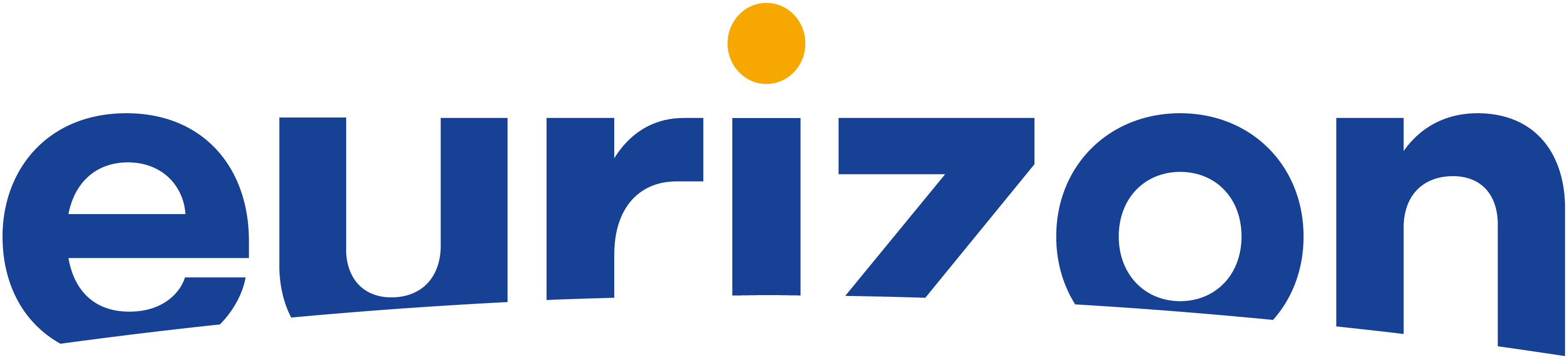 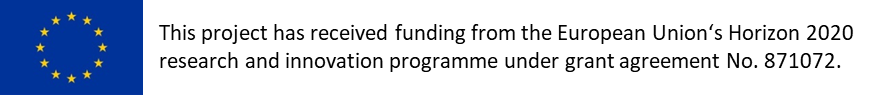 1
EURIZON NON-TECHNICAL WPs: Introduction

WP 8: Transnational Access Programme



WP 9: Fellowship and 
Training programme

WP10: Sustainability of RIs
CLOSED with 
“Handbook to transfer access-related knowledge and to develop 
structured and transparent access schemes to RIs outside Europe”
UNDER AMENDMENT  
introduction of new measures to :
support and train Ukrainian researchers;
 to map the status of Ukrainian RIs and to raise awareness in Europe concerning their needs for training and sustainability.
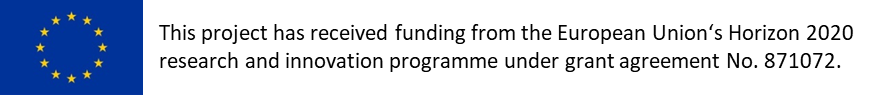 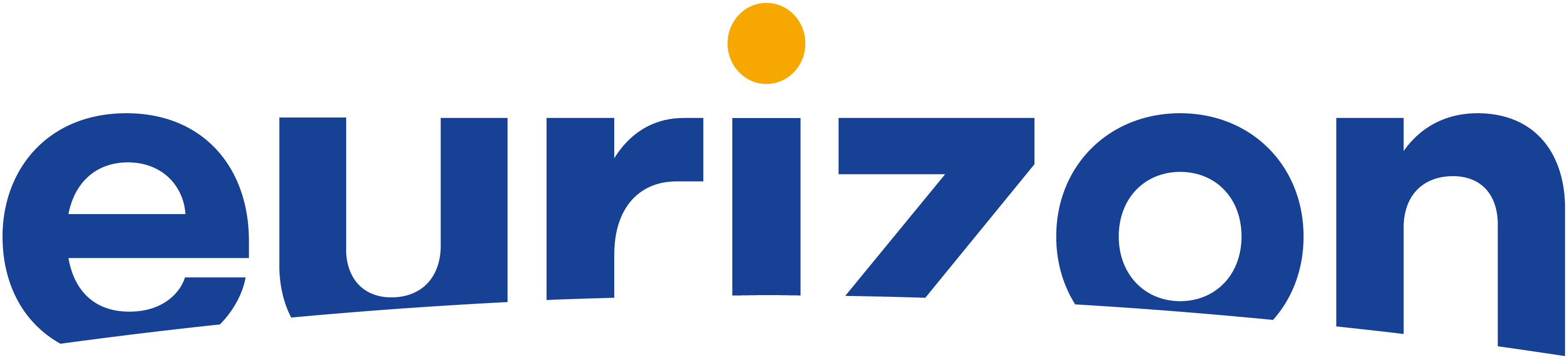 2
WP10 in CREMLINplus: “LTS – Joint long-term sustainability of RIs”
Wp leader: NRC KI                   Other partners: DESY
Task 10.1: Promote synergy (NRC KI, DESY) M1-M48
Status: TERMINATED . This task was dedicated to promoting and exploiting the synergy potential across the CREMLINplus 
activities. Within this task a survey was prepared as a joint effort by NRC KI and DESY LTS team with the aim to gain a better and detailed understanding of respective relevance of the specific issues faced by the CREMLINplus community and to identify subtopics of interest for all beneficiaries.

projects. Task 10.2: Link Russian megascience projects to EU strategic initiatives (NRC KI, DESY) M1-M48
Status: TERMINATED . The aim of this task was to support and initiate actions to establish and strengthen long-term collaborations 
between the European strategic initiatives (LEAPS, LENS and ESFRI) and Russian megascience  projects. 

Task 10.3:  Workshop on innovation and technology transfer (NRC KI, DESY) M24-M36
Status: TERMINATED. Within this task, it was planned to organise a workshop for Russian RIs and megascience projects as well 
as LIST-11 infrastructures to highlight the essential role of global research infrastructures in addressing grand challenges and as hubs for innovation. This activity was planned to take place during year 3 of the project and was therefore later cancelled.

Task 10.4: Is in science diplomacy (NRC KI, DESY) M12-M24
Status: TERMINATED. Under this task a workshop on the role of RIs in science diplomacy was to be organized. Due to Covid pandemic  this task was postponed to M36 and was later cancelled.

Task 10.5:  Workshop on socio-economic impact of RIs (NRC KI, DESY) M24-M36
Status: TERMINATED. This workshop was planned as an effort to transfer knowledge on this issue to Russian RI managers, to allow to assess RIs' role in knowledge creation and scientific collaborative networks, their explorative capacities and their impact on regional development. This activity was planned to take place during year 3 of the project and was therefore later cancelled.
3
WP 10: “Sustainability of RIs“ in EURIZON
Wp leader: DESY         Other partners: UNIMIB, INR NASU, NSC KIPT + collaboration with NRFU
WP 10.1  RI Capacity building for all scientific domains in Ukraine               M36 –M54
Assess the landscape and status of RIs in Ukraine before and during/after the crisis and evaluate needs of Ukrainian RIs for continuing operation and reconstruction;
Explore funding and collaboration opportunities for Ukrainian RIs, and work out recommendations to prevent brain drain from Ukraine;
WP 10.2  Outreach activities for the sustainability of Ukrainian RIs             M36 –M54
Outreach activities to disseminate the results  of the analysis of the status of  Ukrainian RIs and advocate about their needs for sustainability and reconstruction;
Set up and provide a platform for the dialogue between policymakers and scientists for Ukraine RIs capacity building;
THANK YOU FOR YOUR ATTENTION!
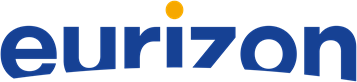 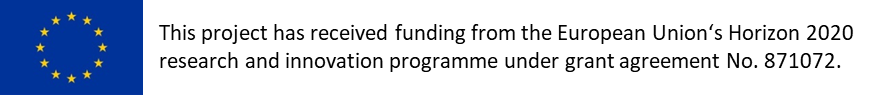 5